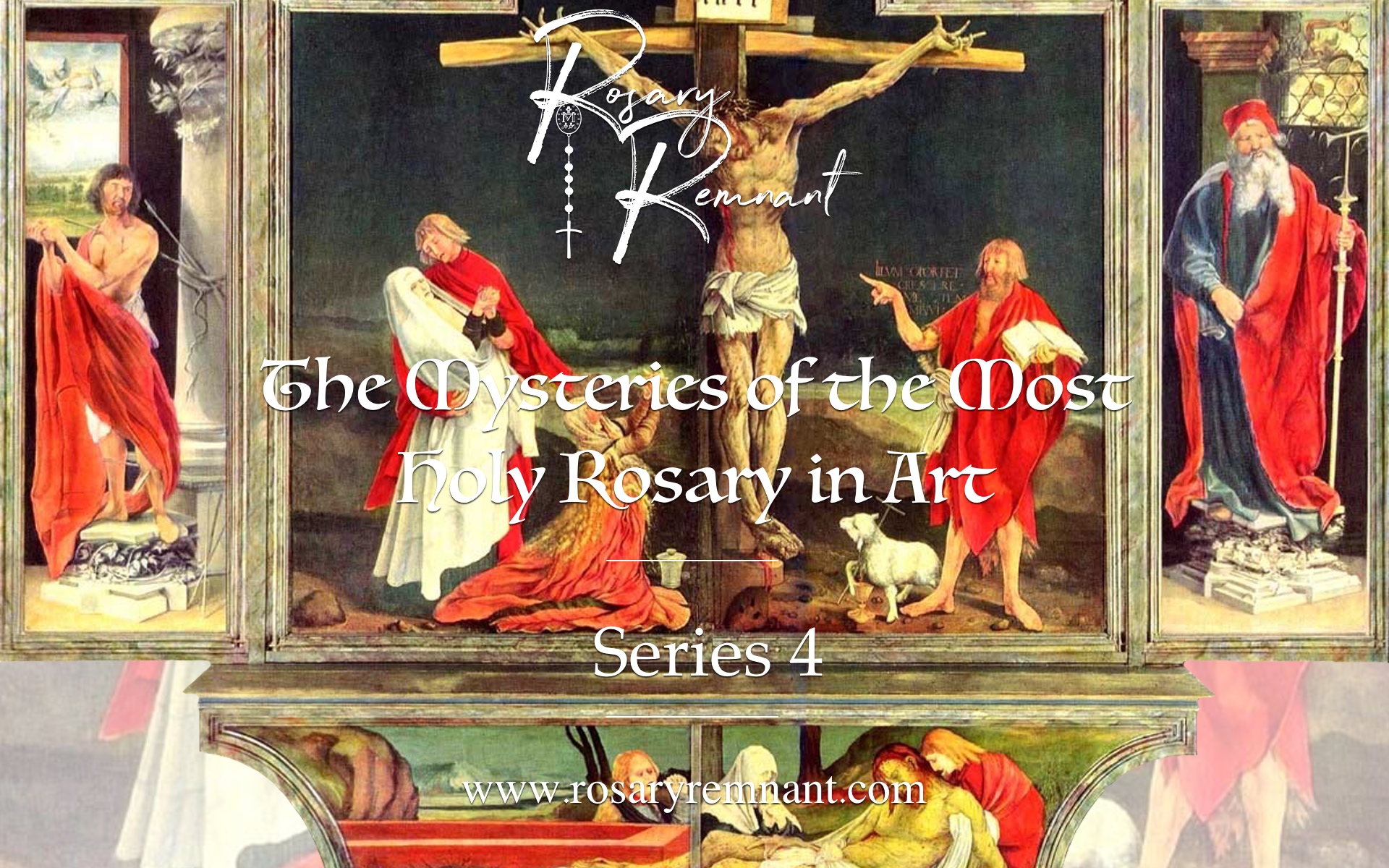 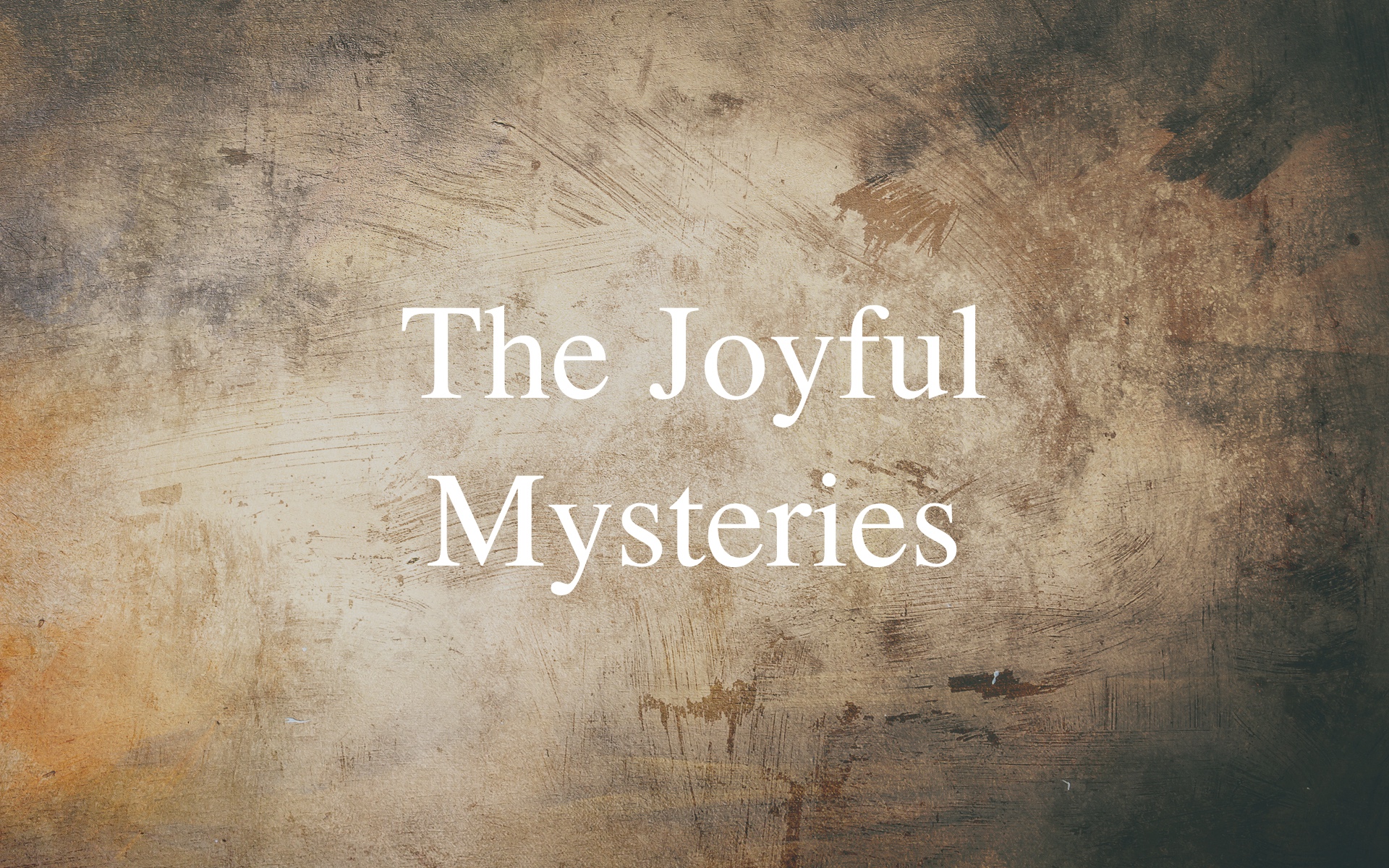 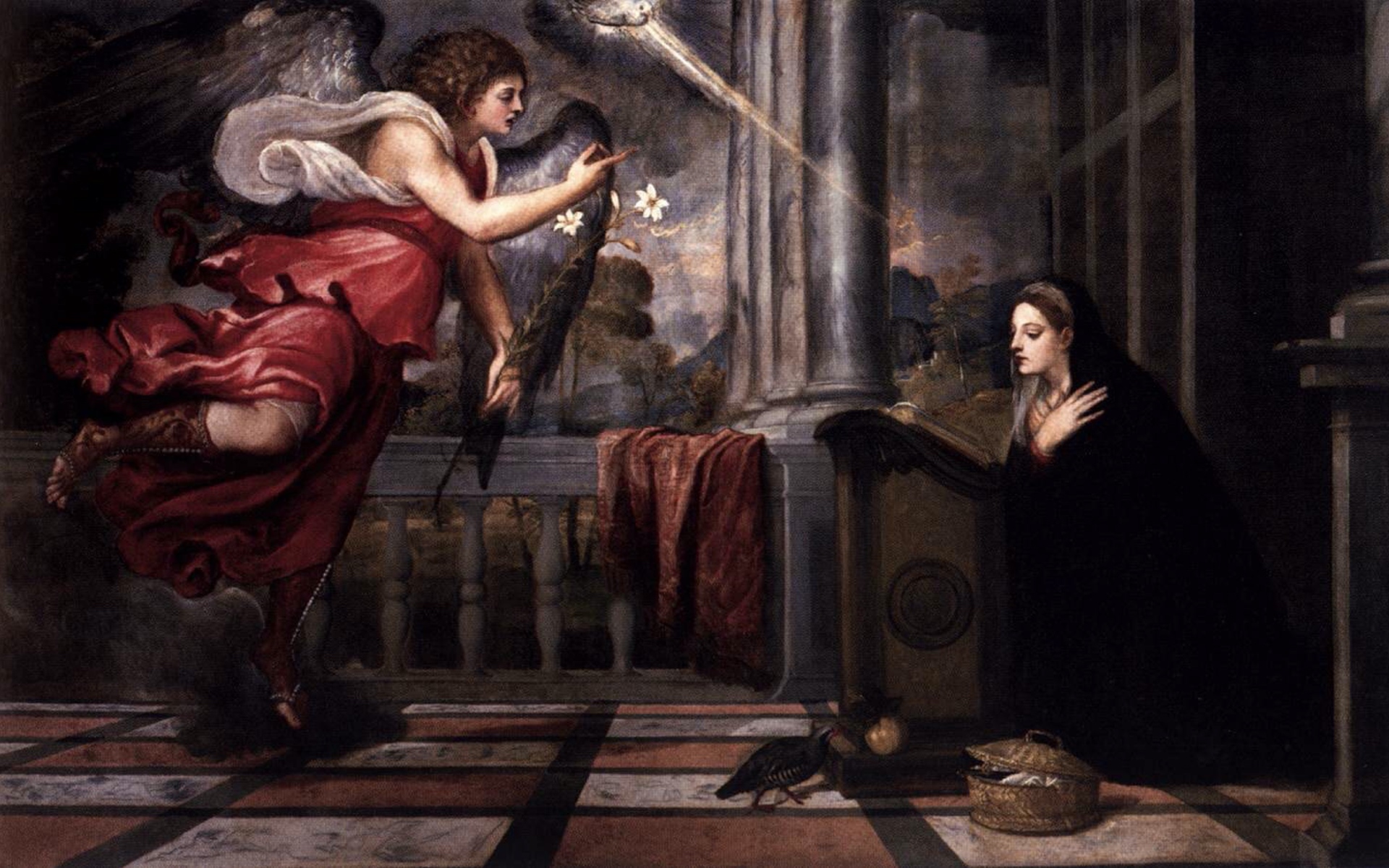 Title: Annunciation
Artist: Titian 
Year: c. 1535
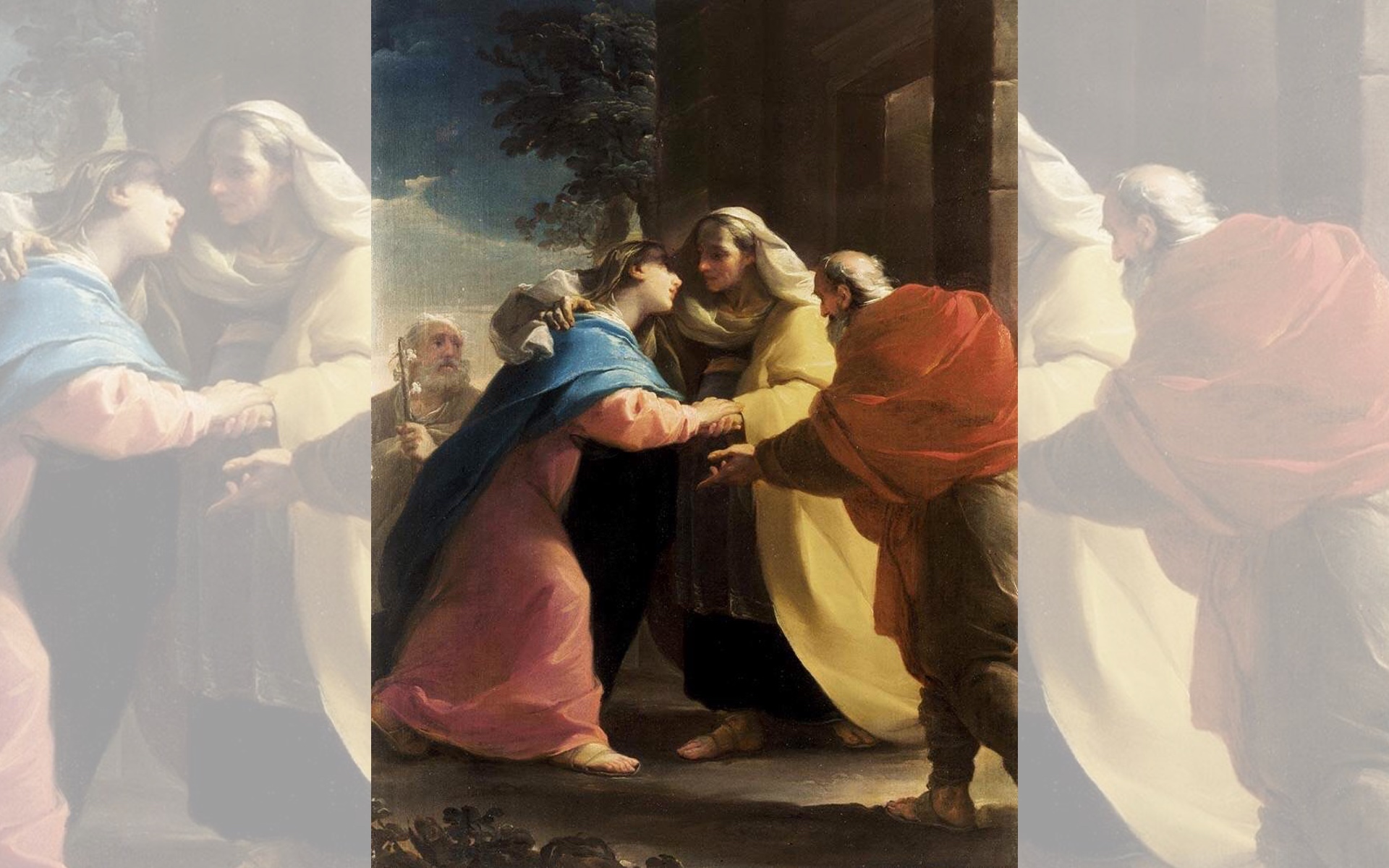 Title: The Visitation
Artist: Ubaldo Gandolfi 
Year: c. 1767
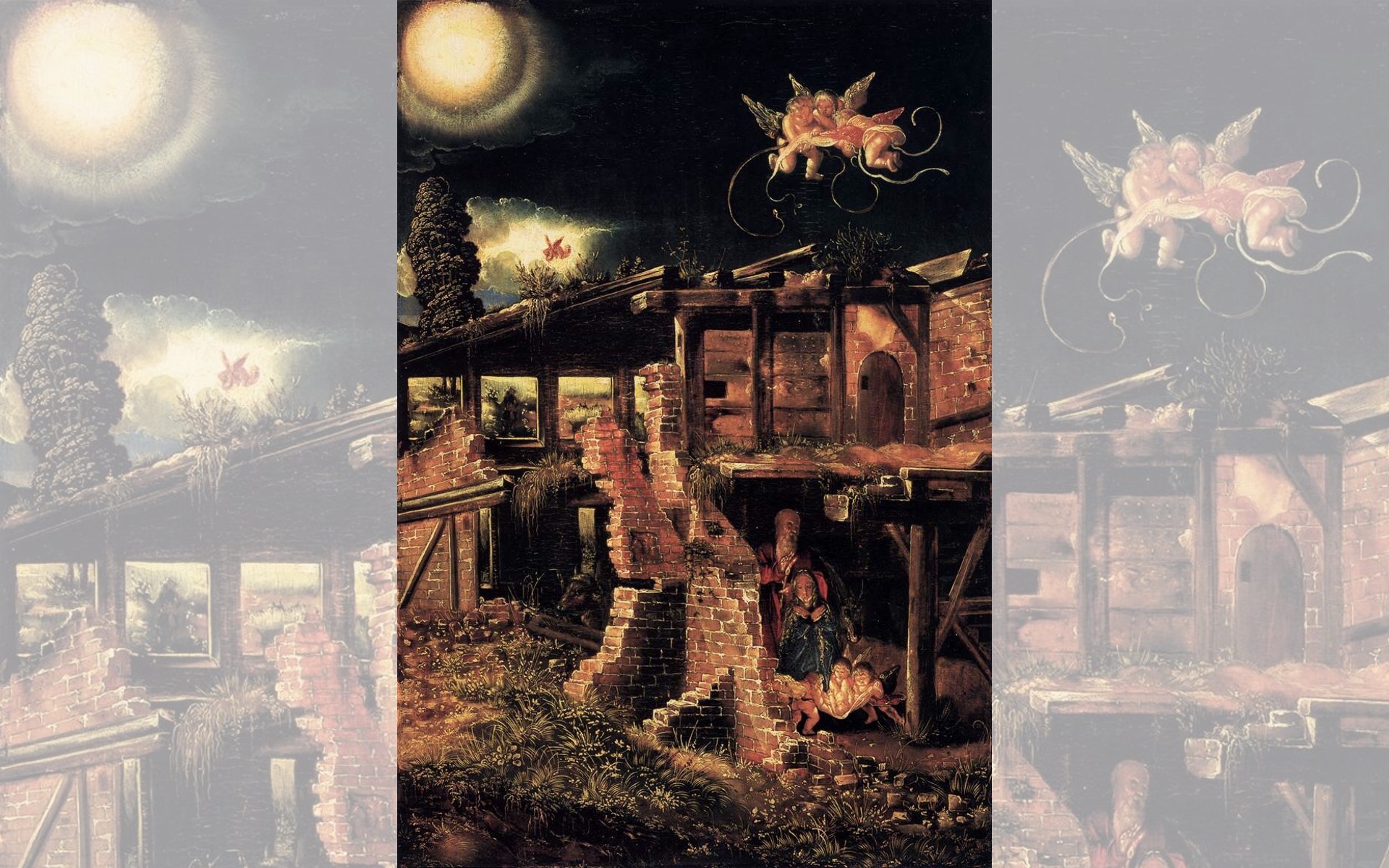 Title: Nativity
Artist: Albrecht Altdorfer
Year: 1513
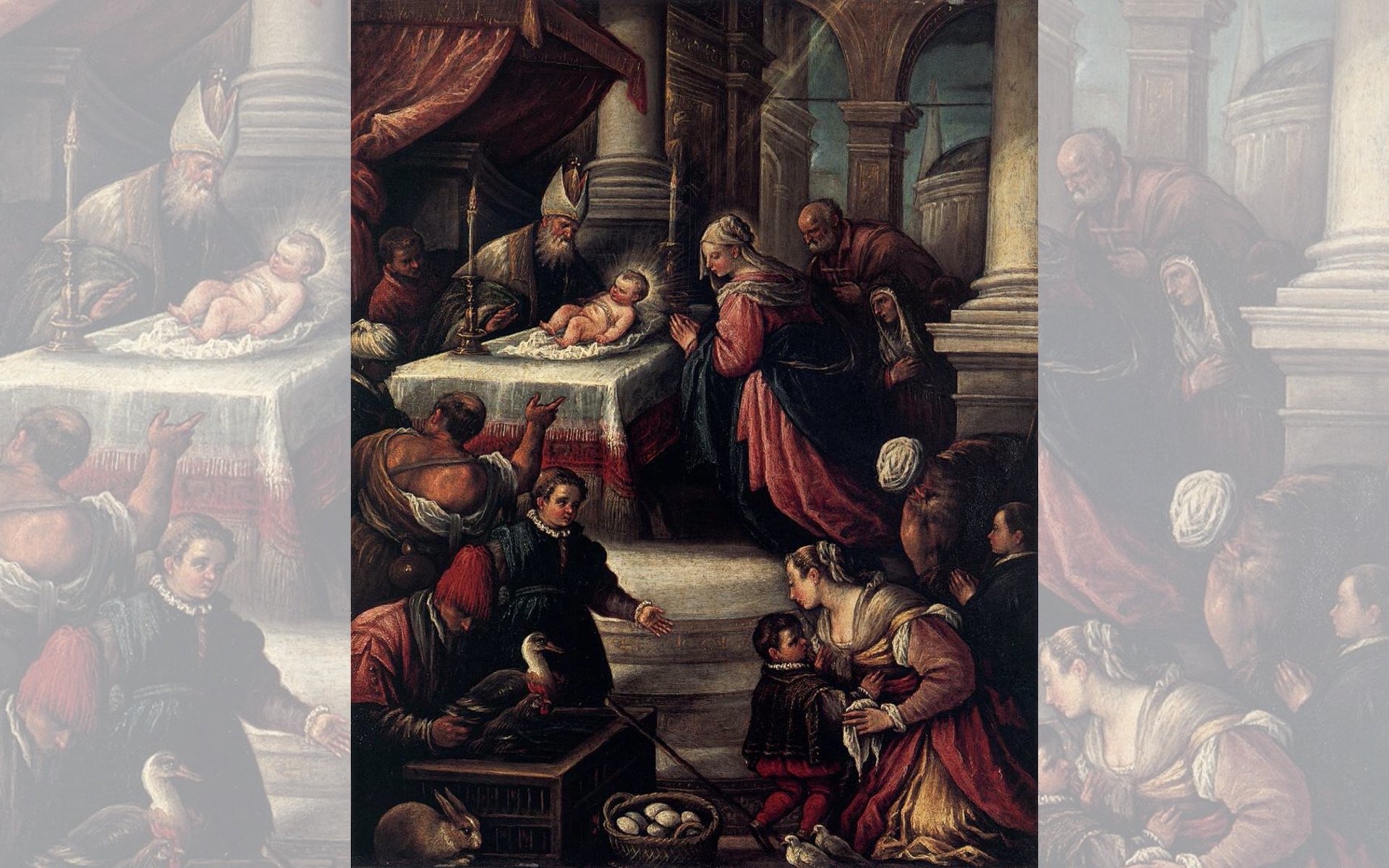 Title: The Presentation of Christ in the Temple
Artist: Francesco Bassano
Date Unknown
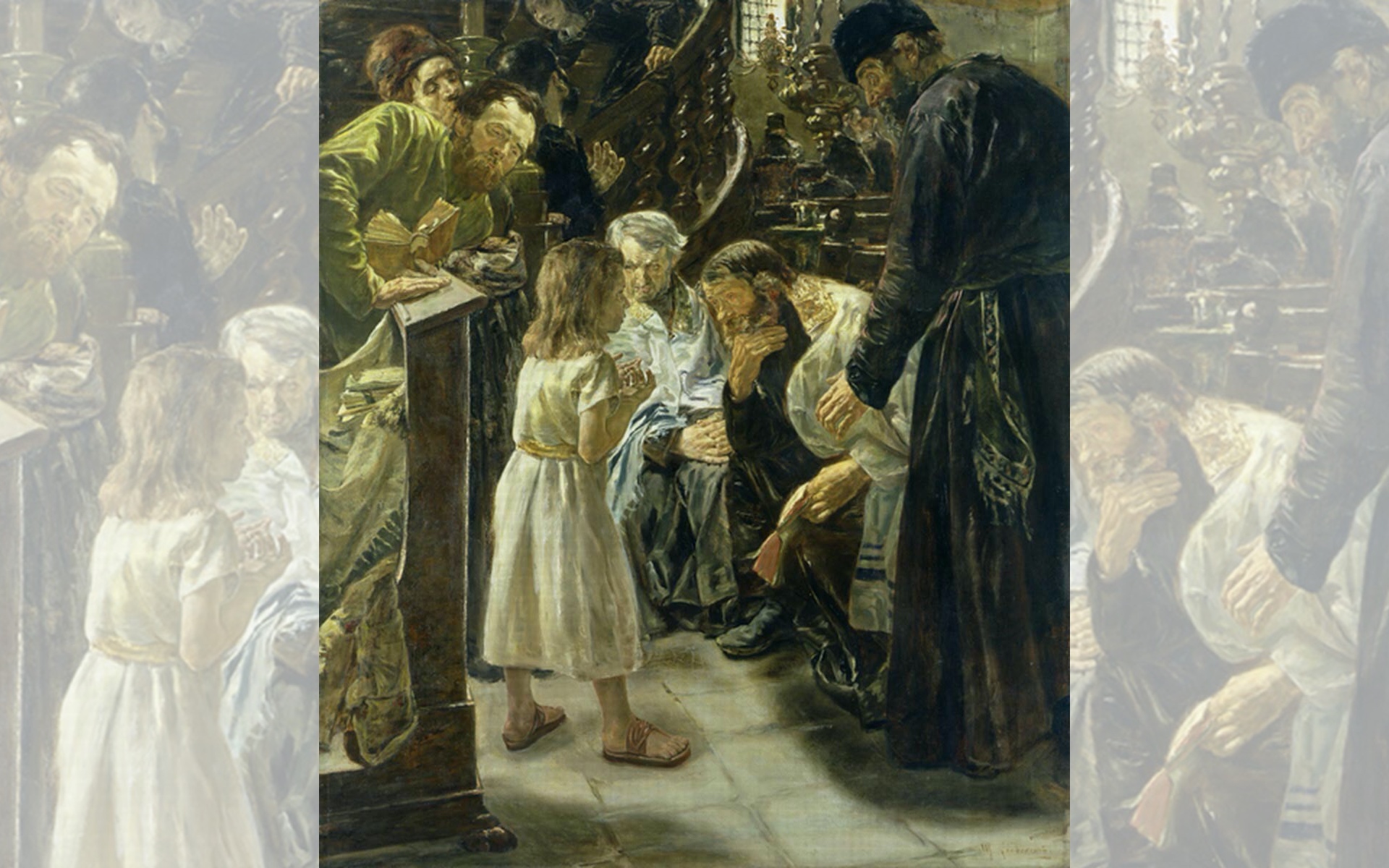 Title: The Twelve-Year-Old Jesus in the Temple
Artist: Max Liebermann
Year: 1879
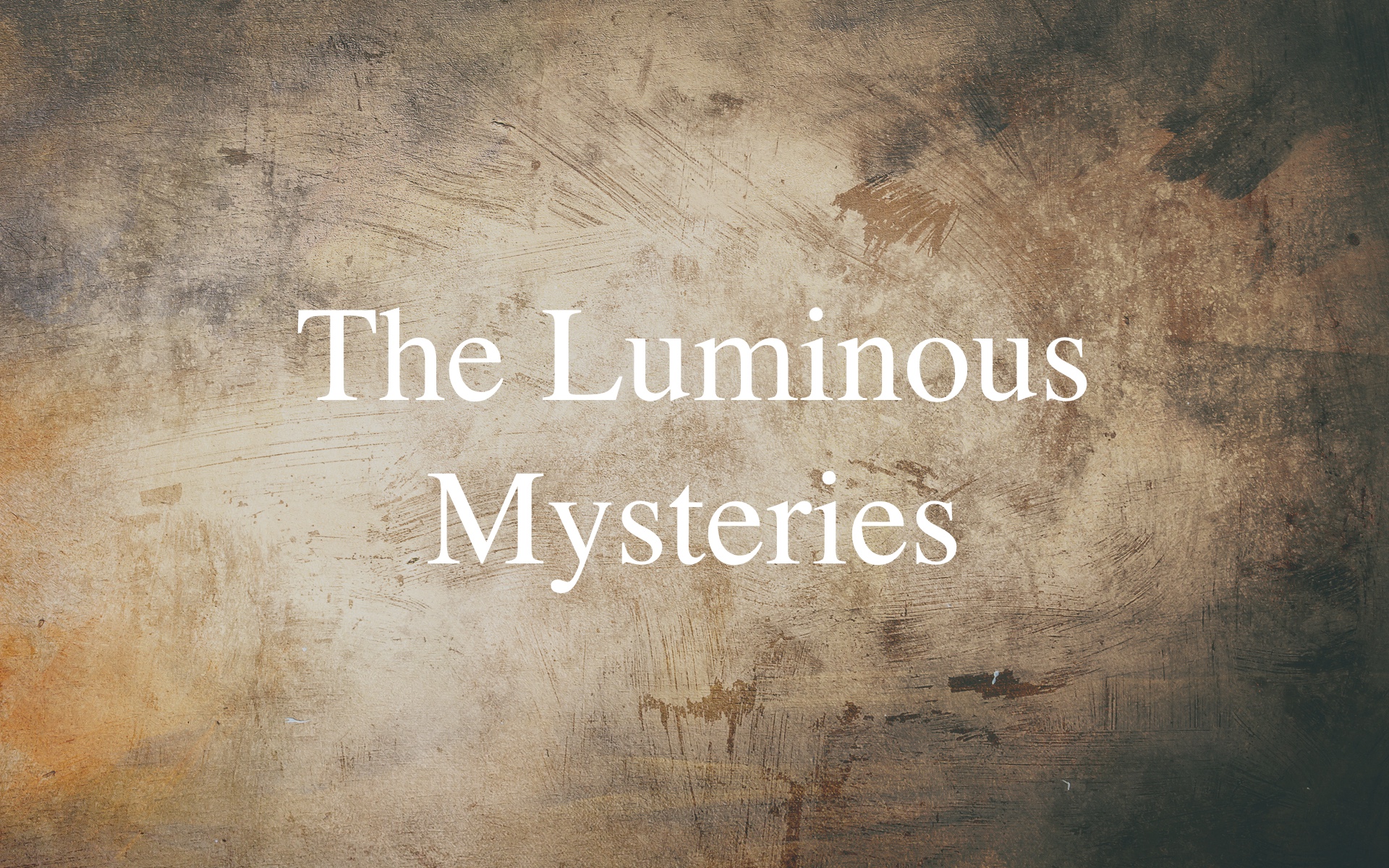 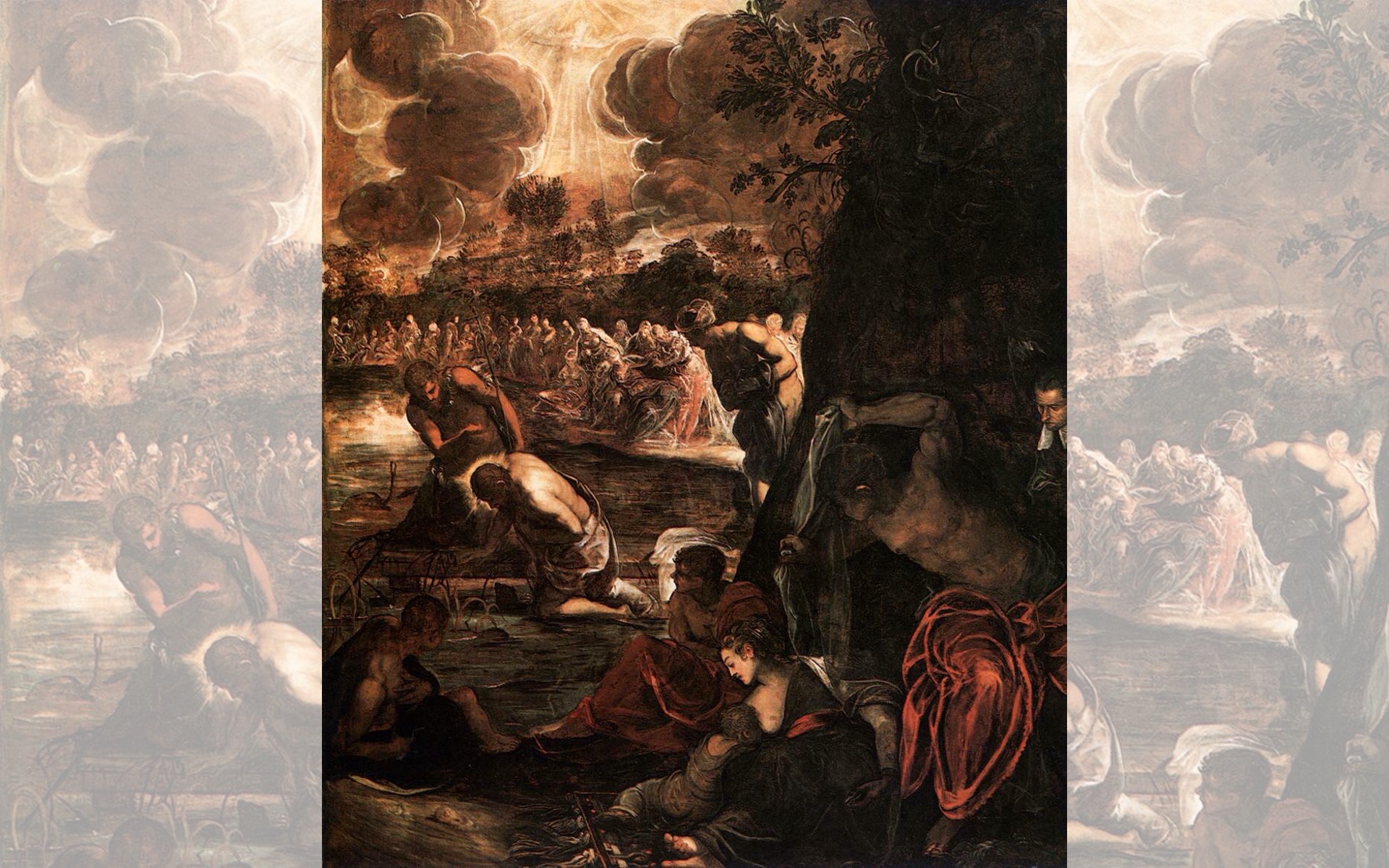 Title: The Baptism of Christ
Artist: Tintoretto
Year: 1579-1581
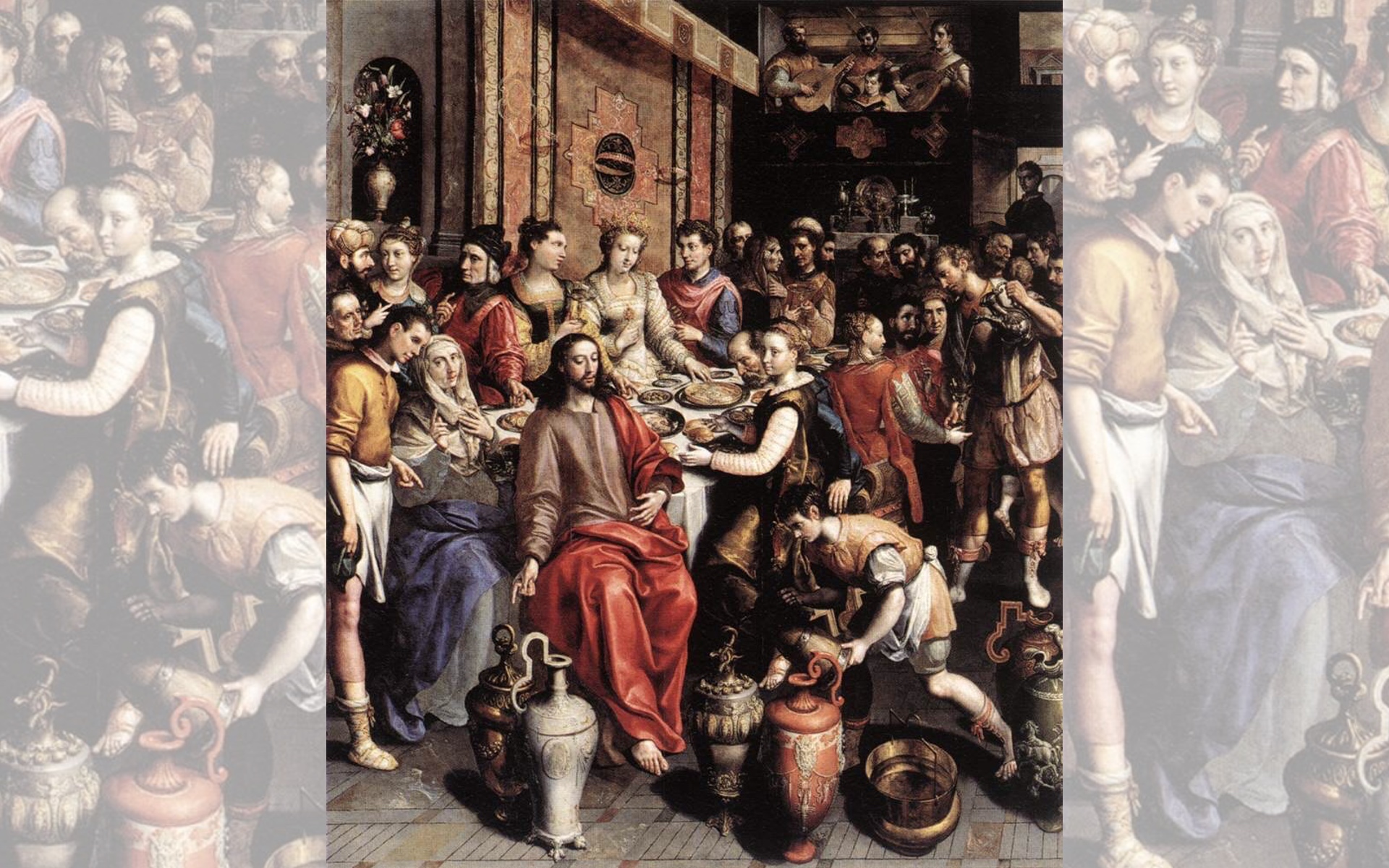 Title: The Marriage at Cana
Artist: Marten de Vos
Year: 1596-1597
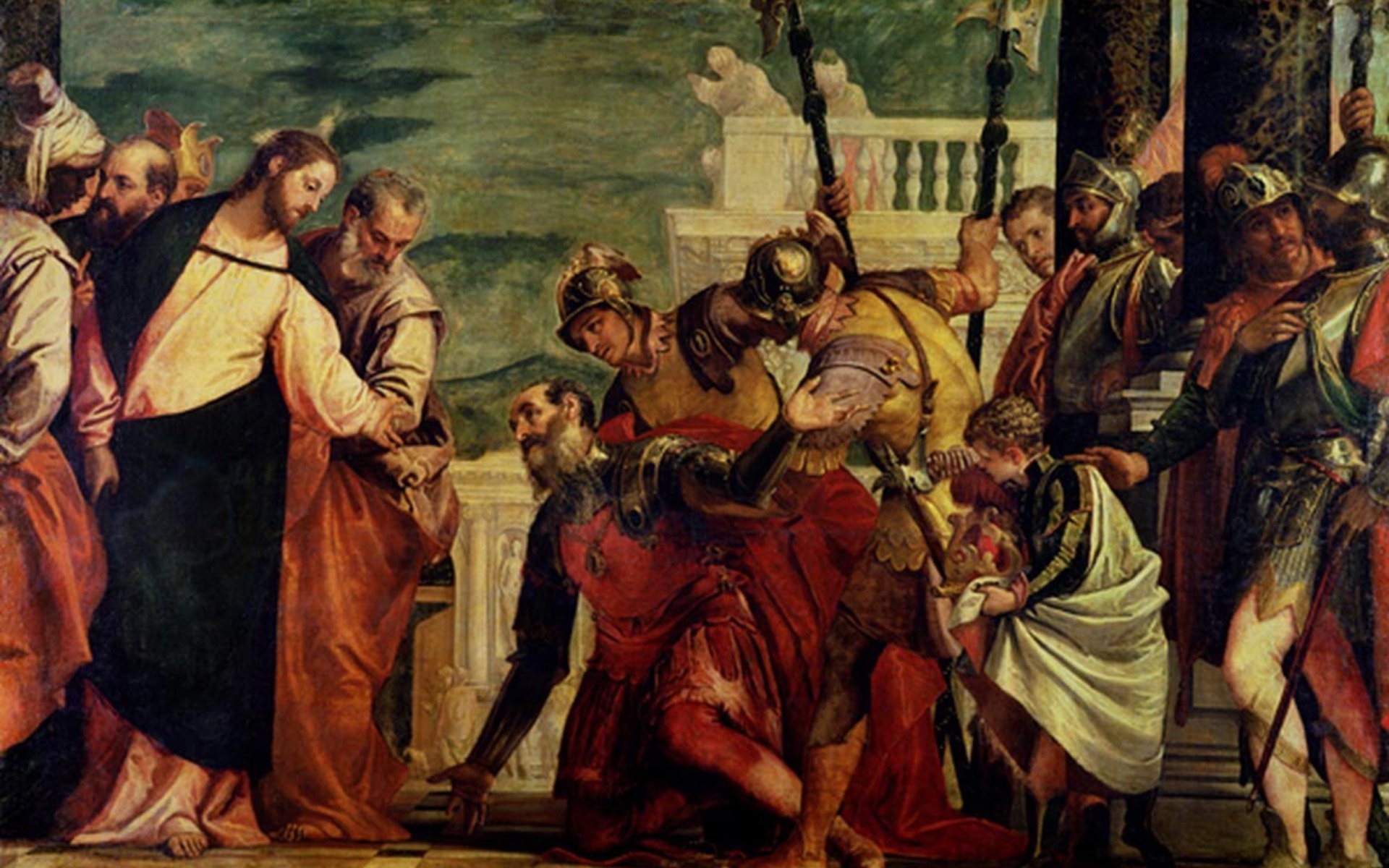 Title: Jesus and the Centurion — Artist: Paolo Veronese — Date Unknown
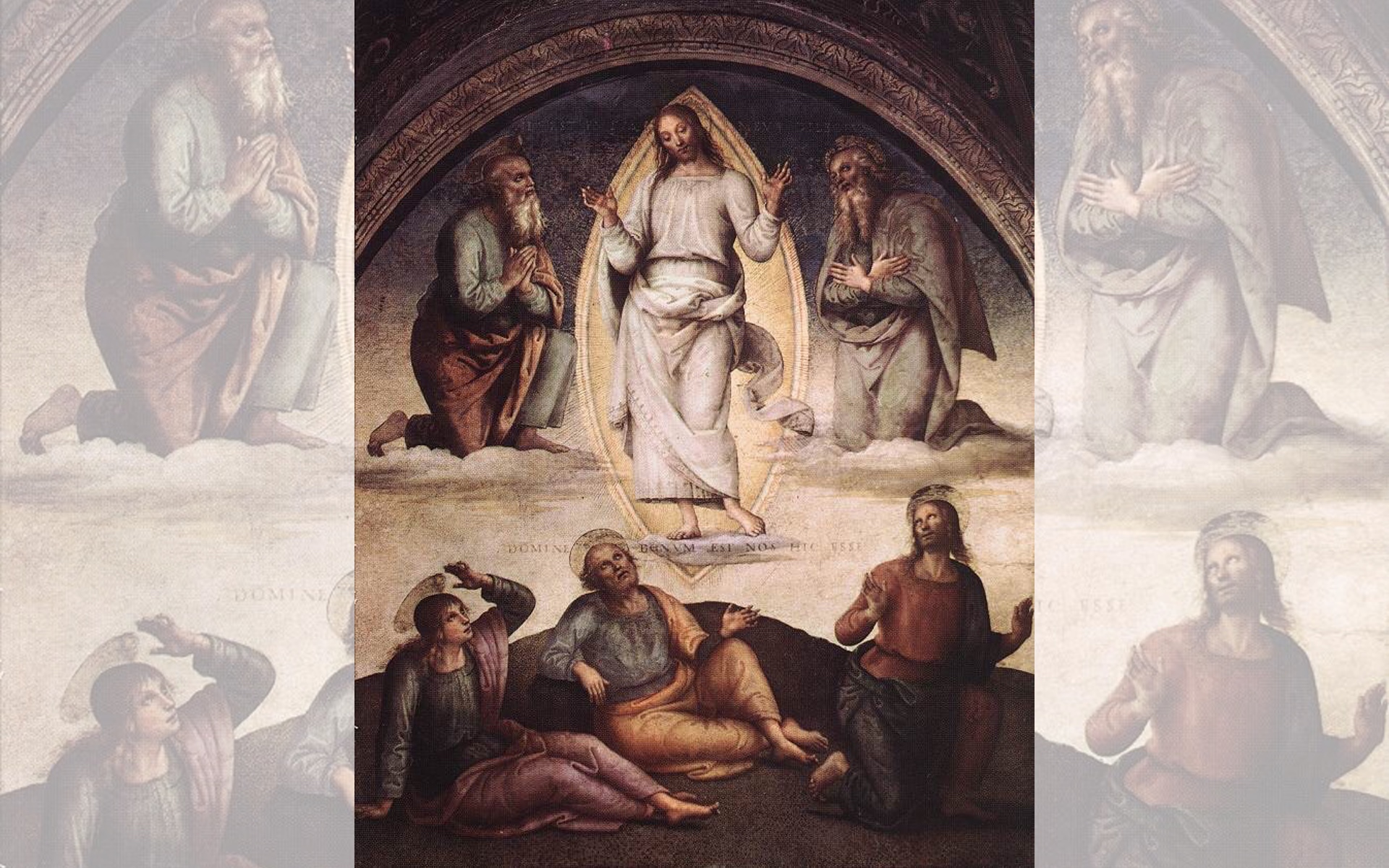 Title: The Transfiguration
Artist: Pietro Perugino
Year: 1498
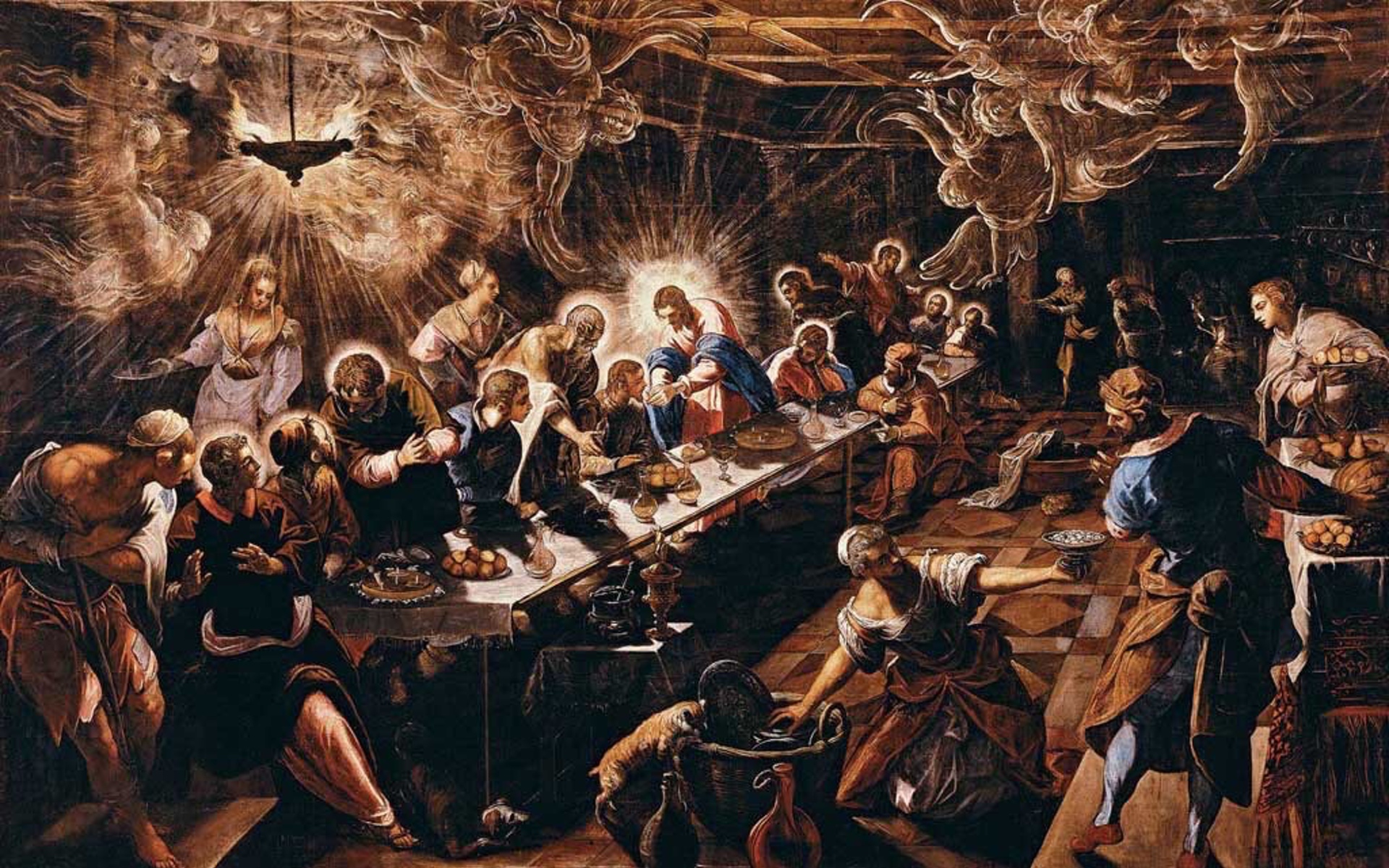 Title: The Last Supper — Artist: Tintoretto — Year: 1592-1594
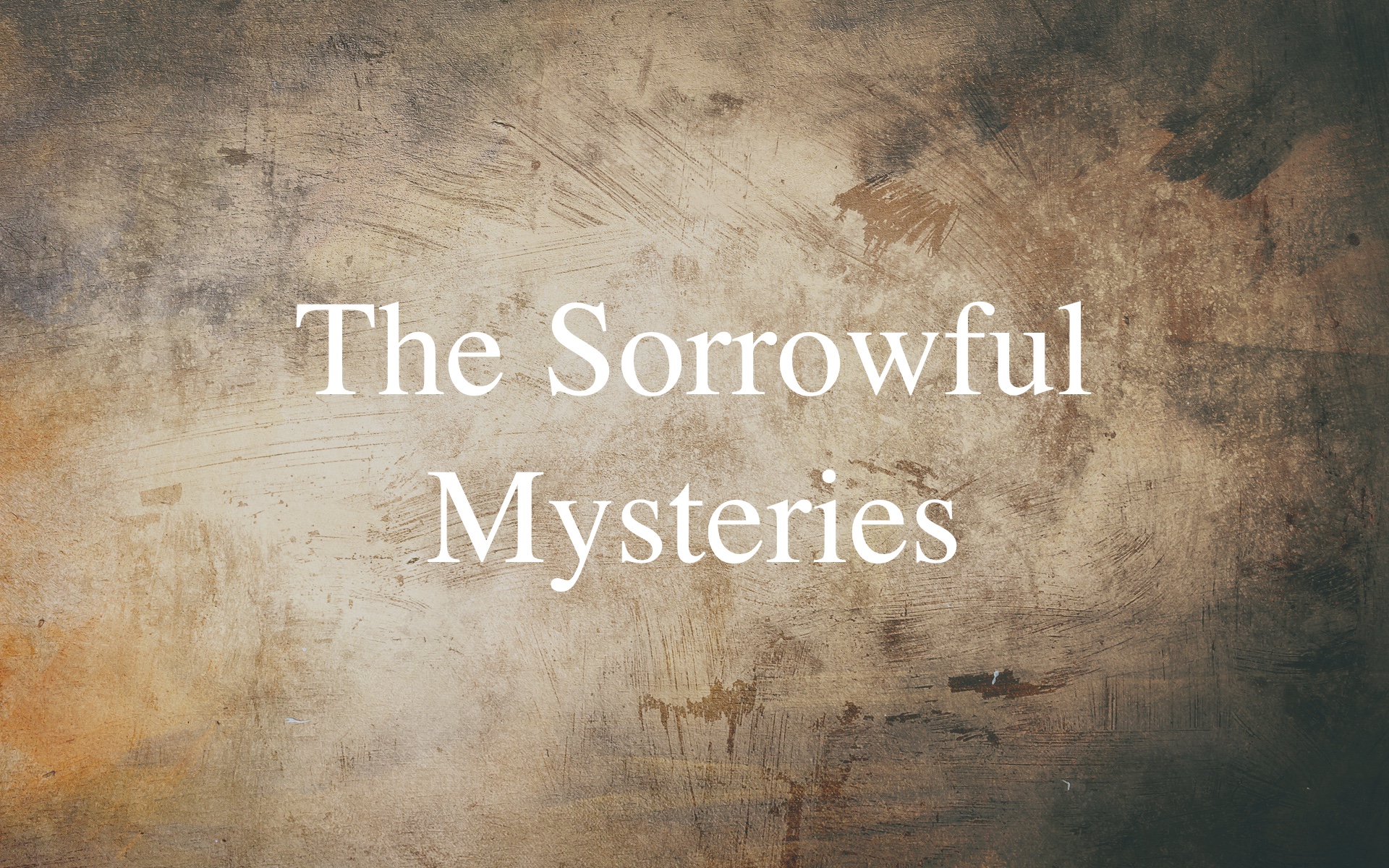 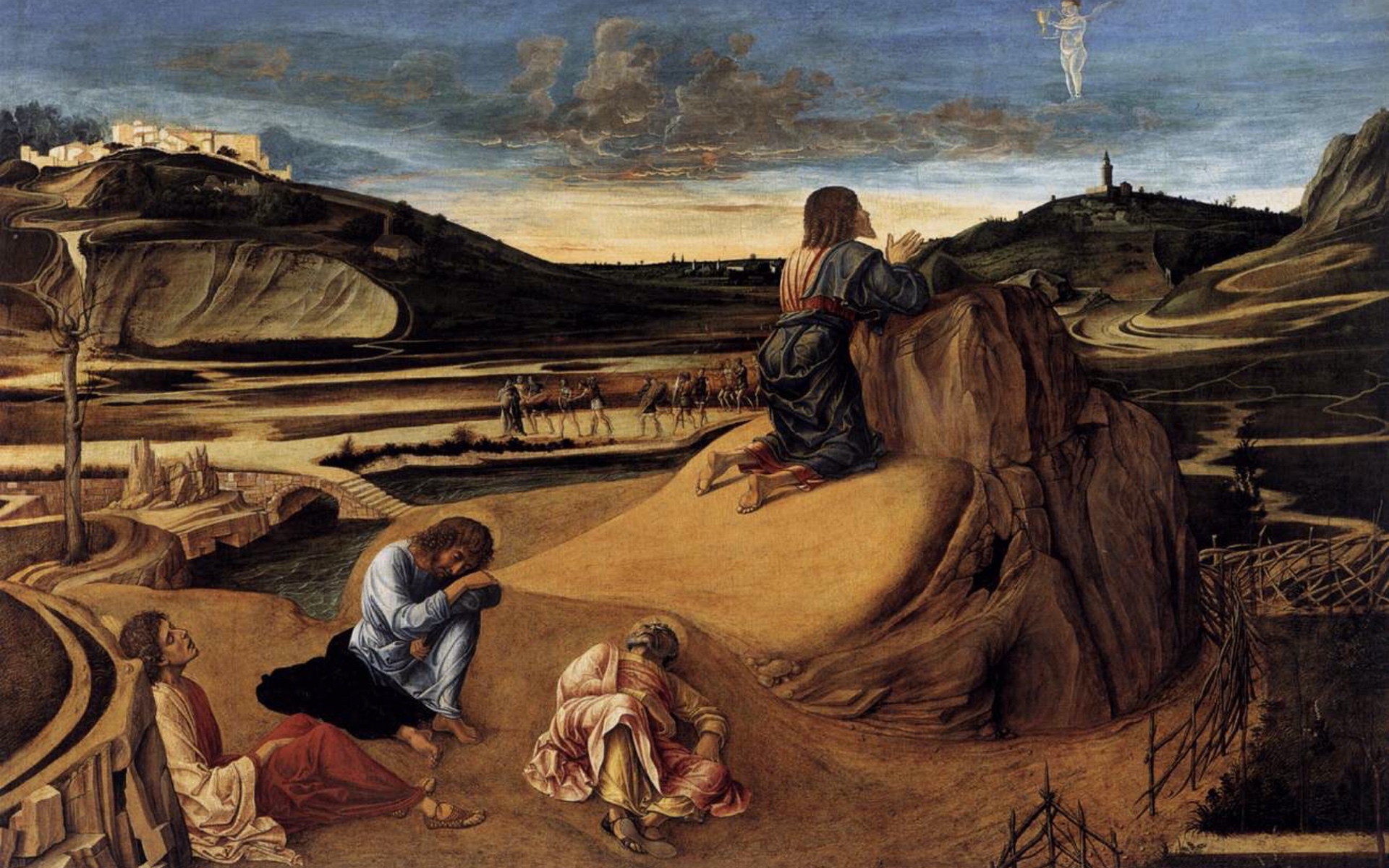 Title: Agony in the Garden — Artist: Giovanni Bellini — Year: 1459-1465
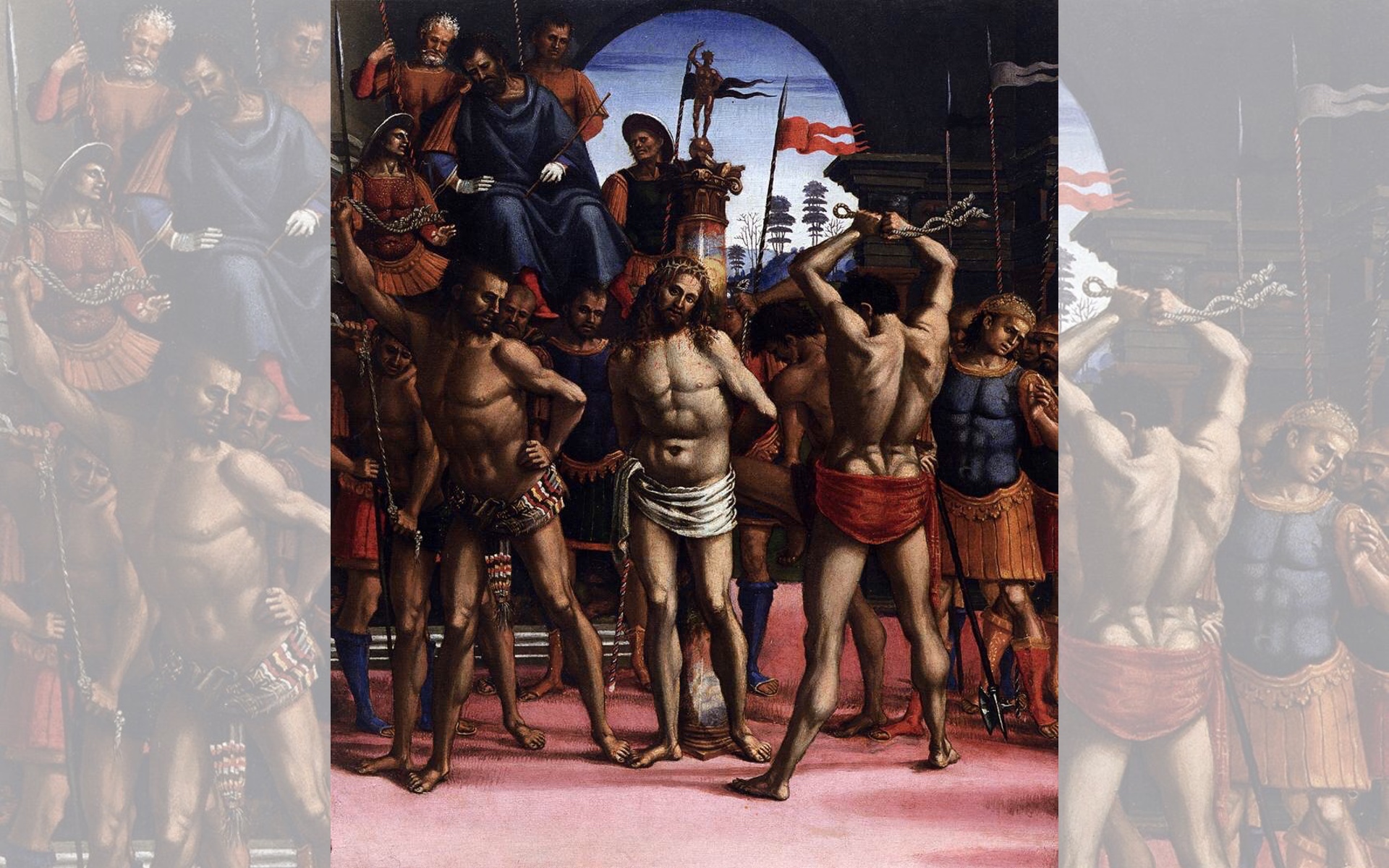 Title: Flagellation
Artist: Luca Signorelli
Year: 1505
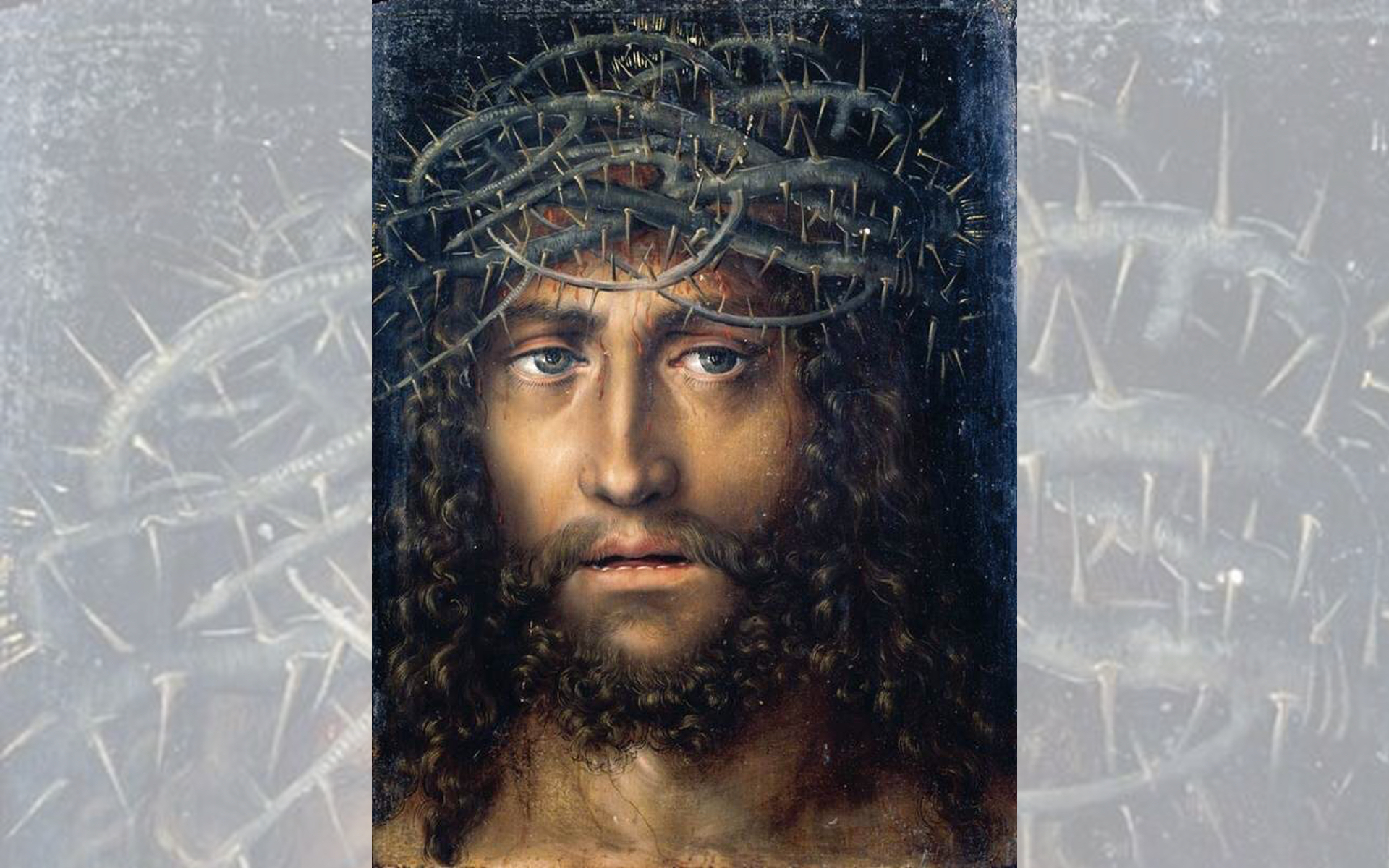 Title: Head of Christ Crowned with Thorns
Artist: Lucas Cranach the Elder
Year: 1520-1525
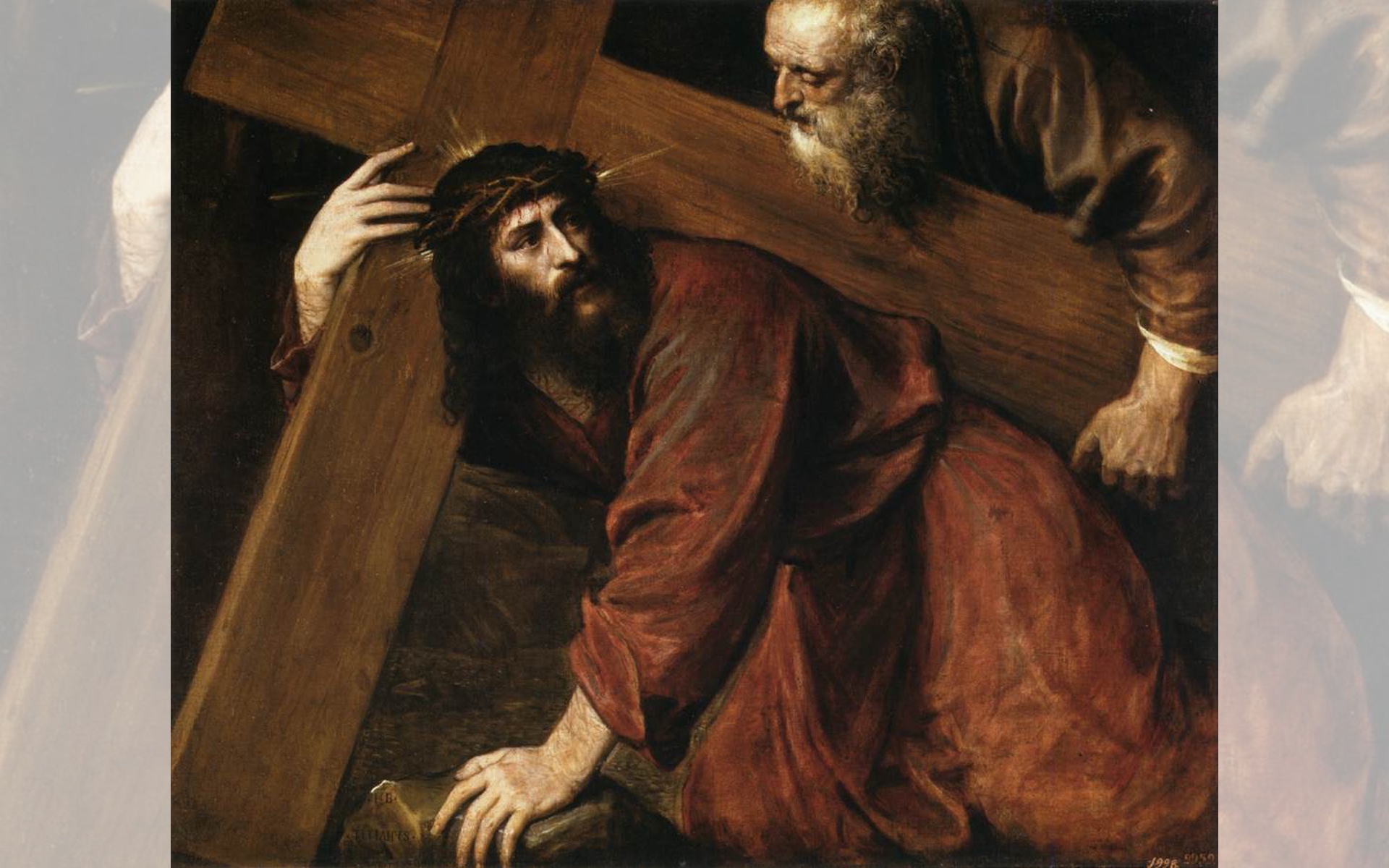 Title: Christ Carrying the Cross — Artist: Titian — Year: c. 1565
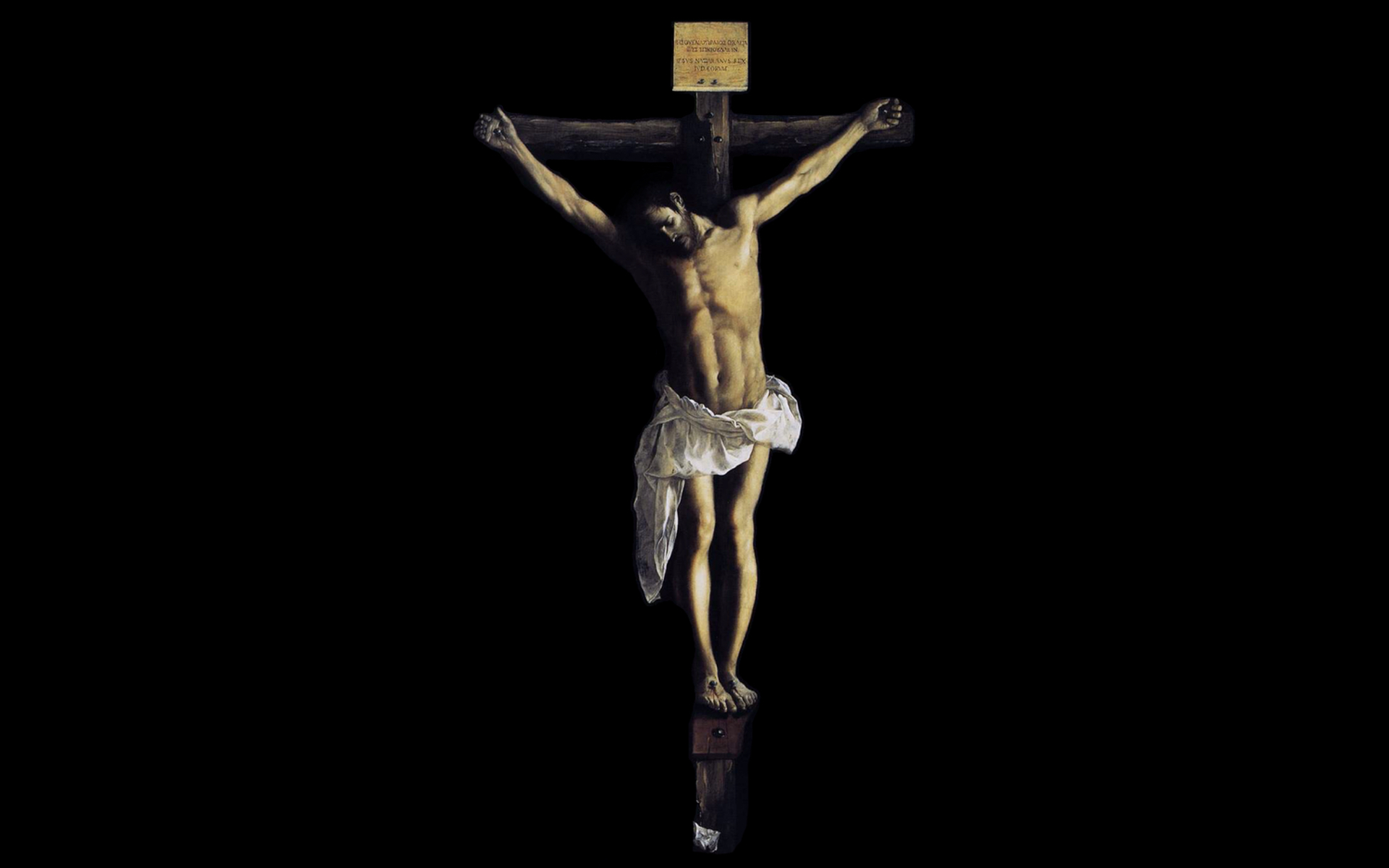 Title: Christ on the Cross — Artist: Francisco de Zurbarán — Year: 1627
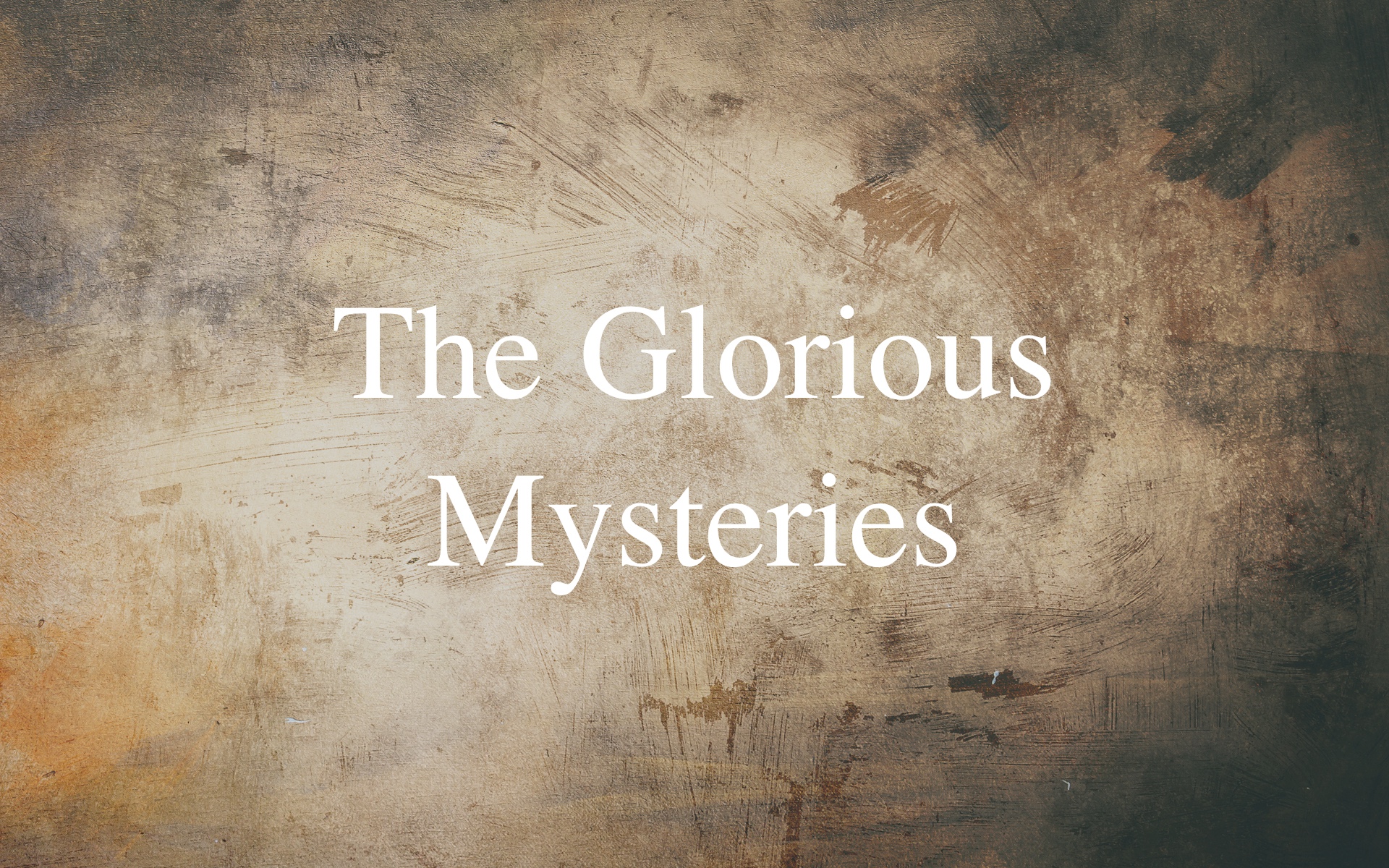 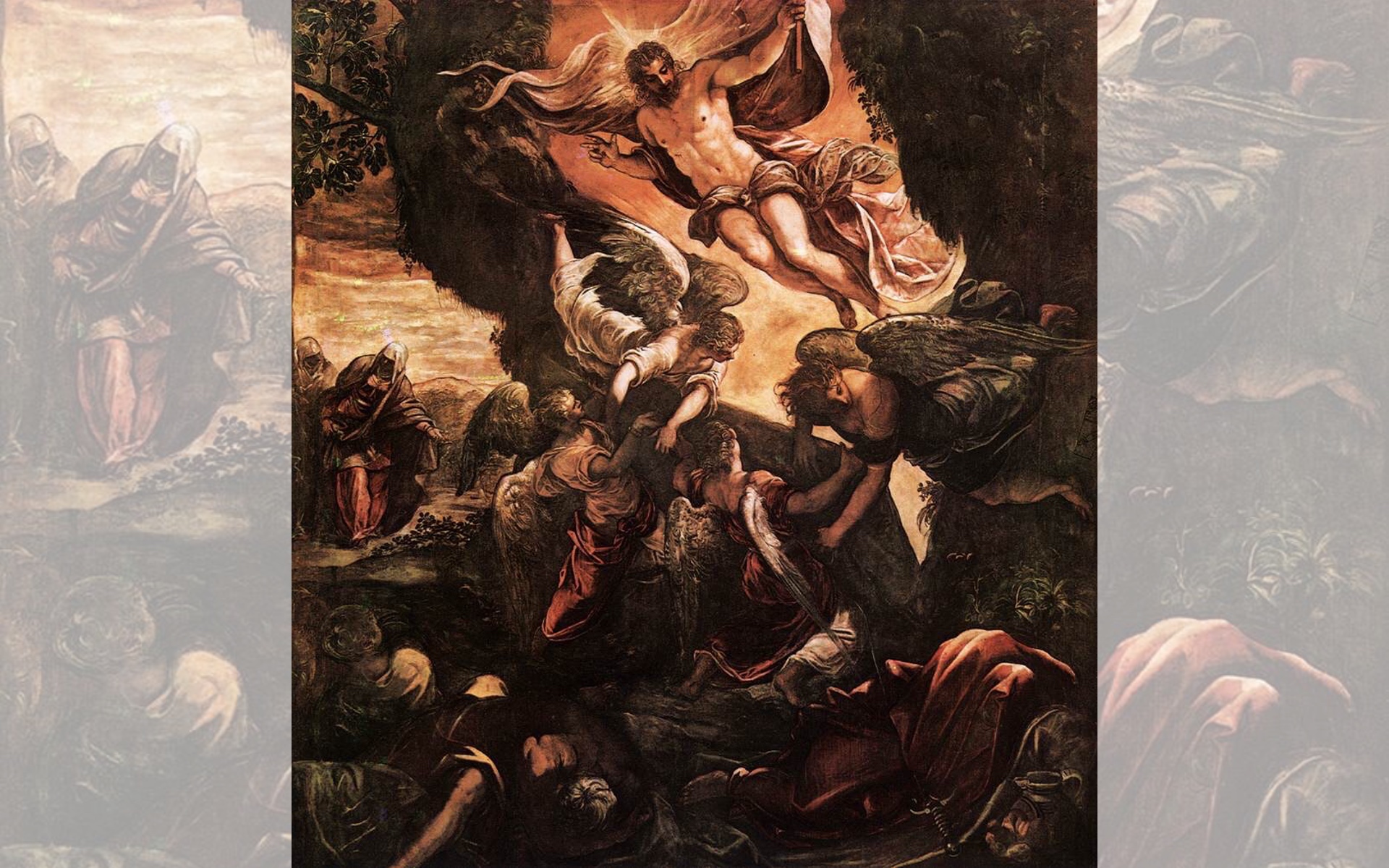 Title: The Resurrection of Christ
Artist: Tintoretto
Year: 1579-1581
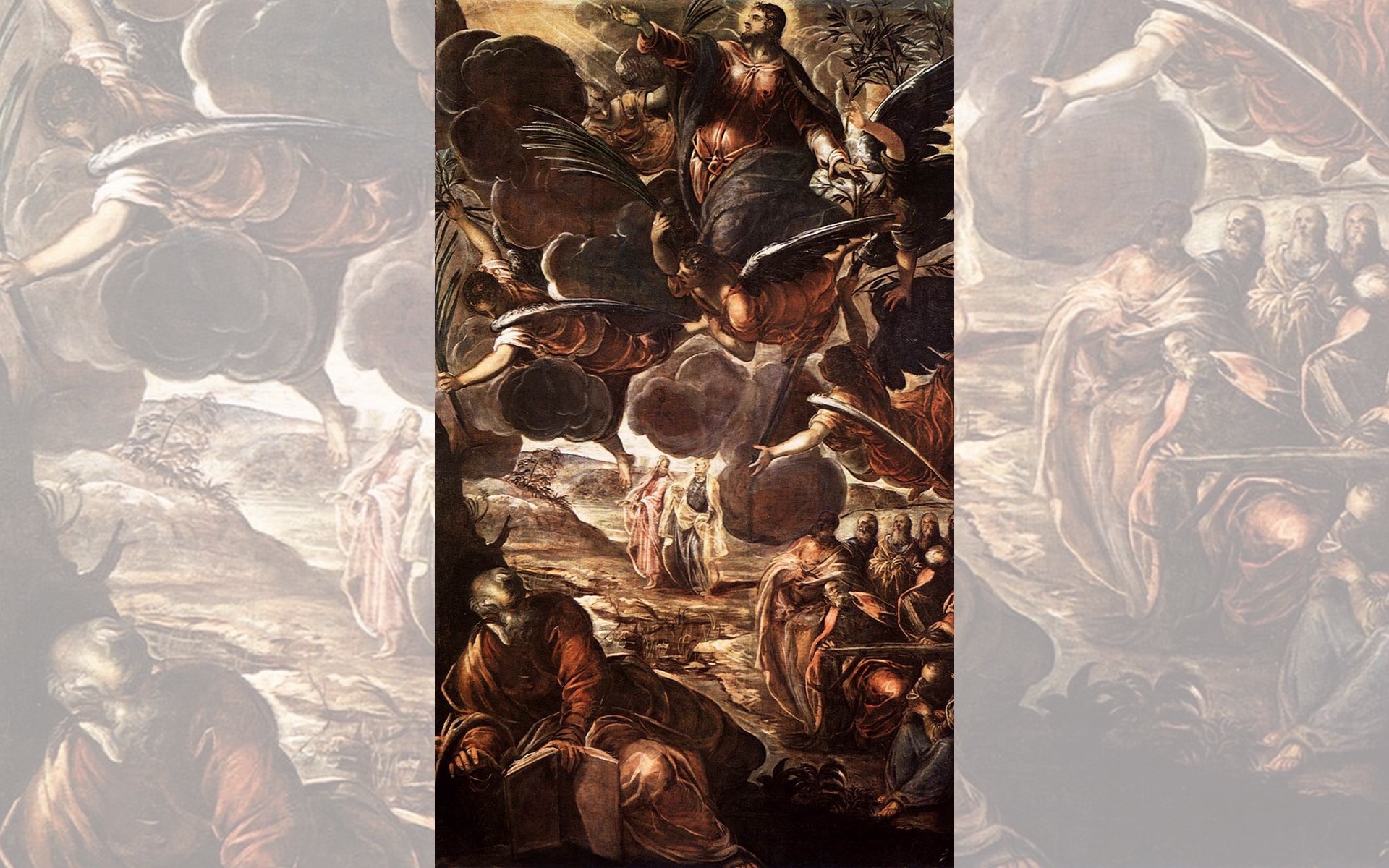 Title: The Ascension
Artist: Tintoretto
Year: 1579-1581
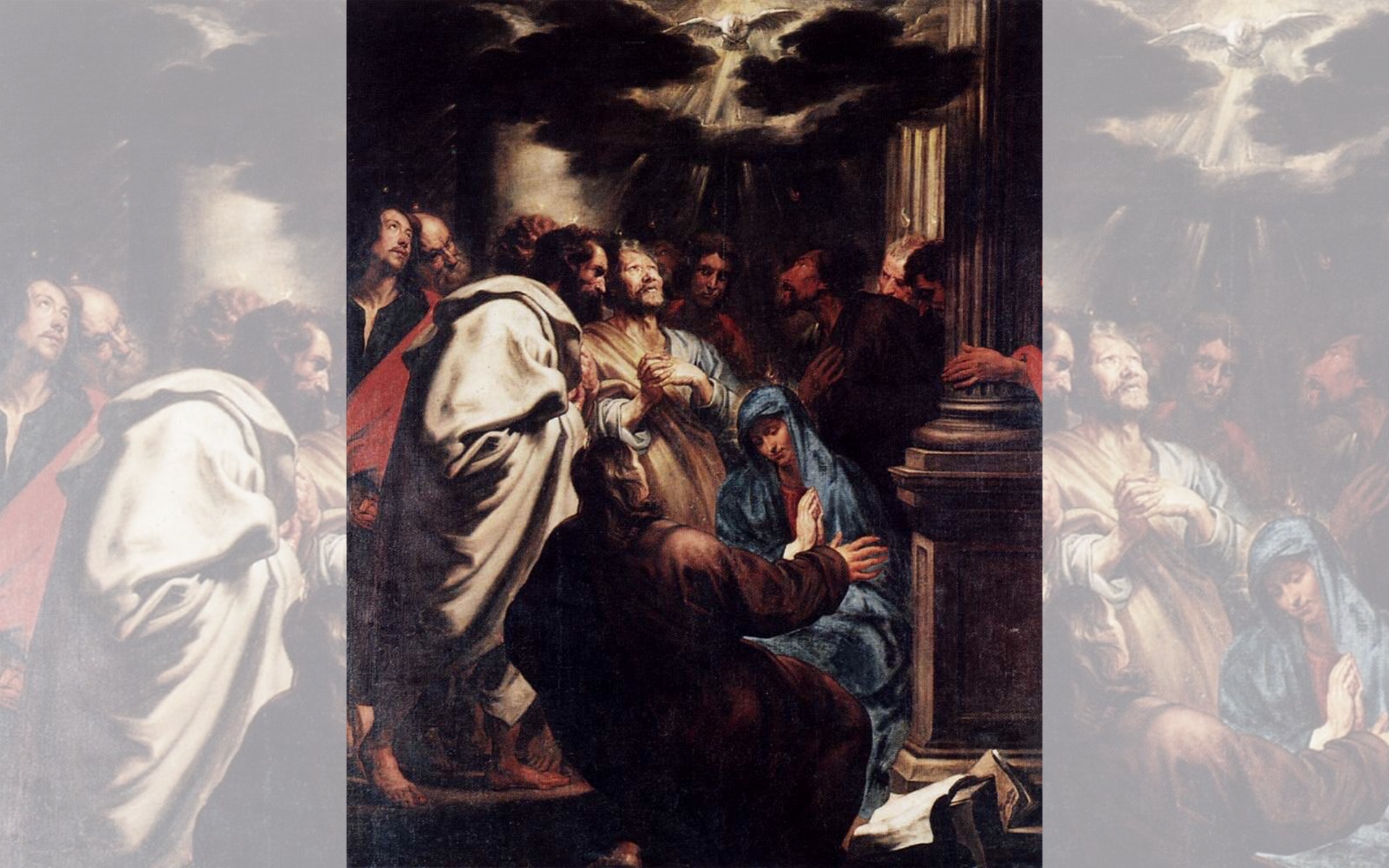 Title: Pentecost
Artist: Anthony van Dyck
Year: 1618-1620
Title: Pentecost — Artist: Jean II Restout — Year: 1732
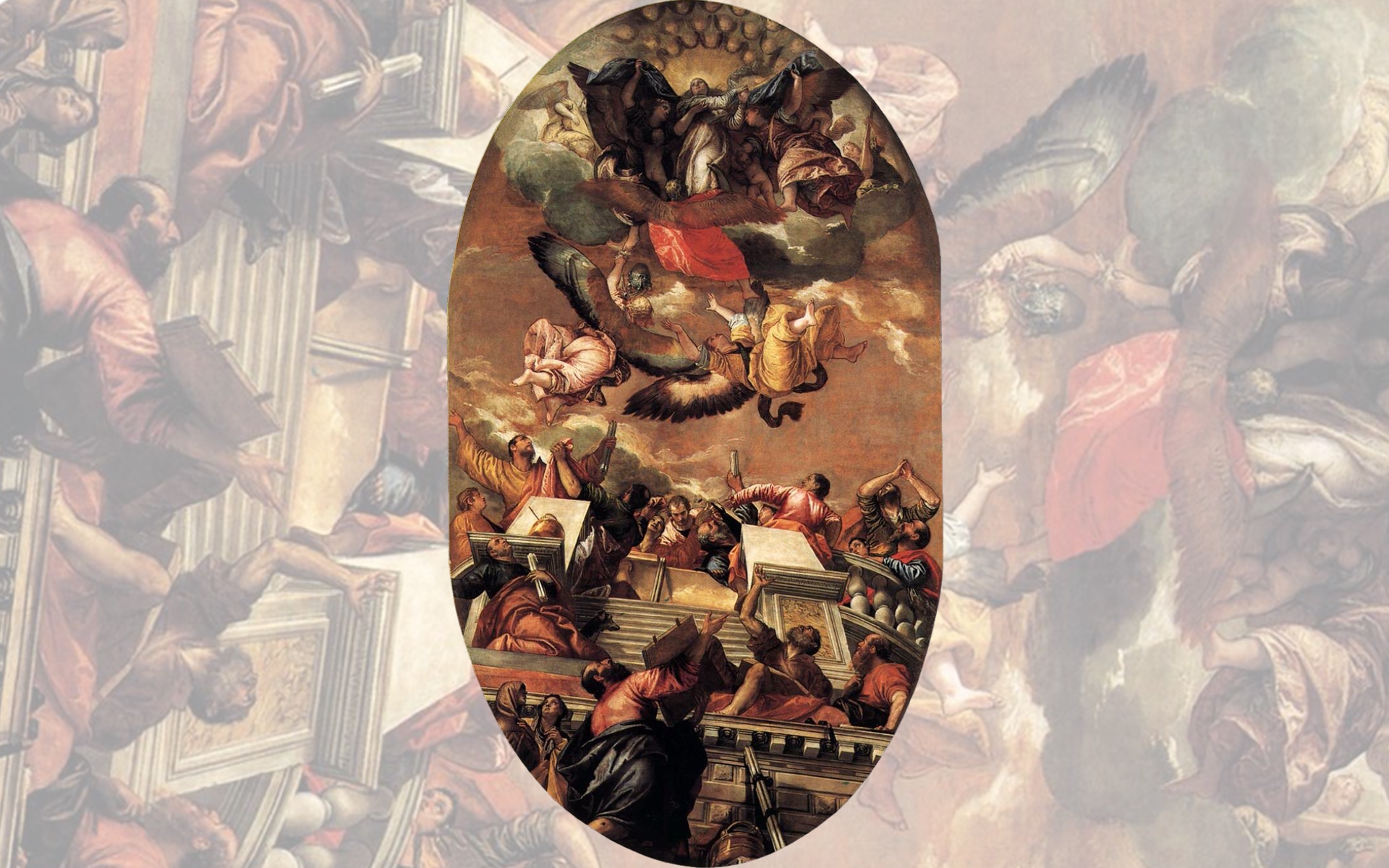 Title: Assumption
Artist: Paolo Veronese
Year: 1558
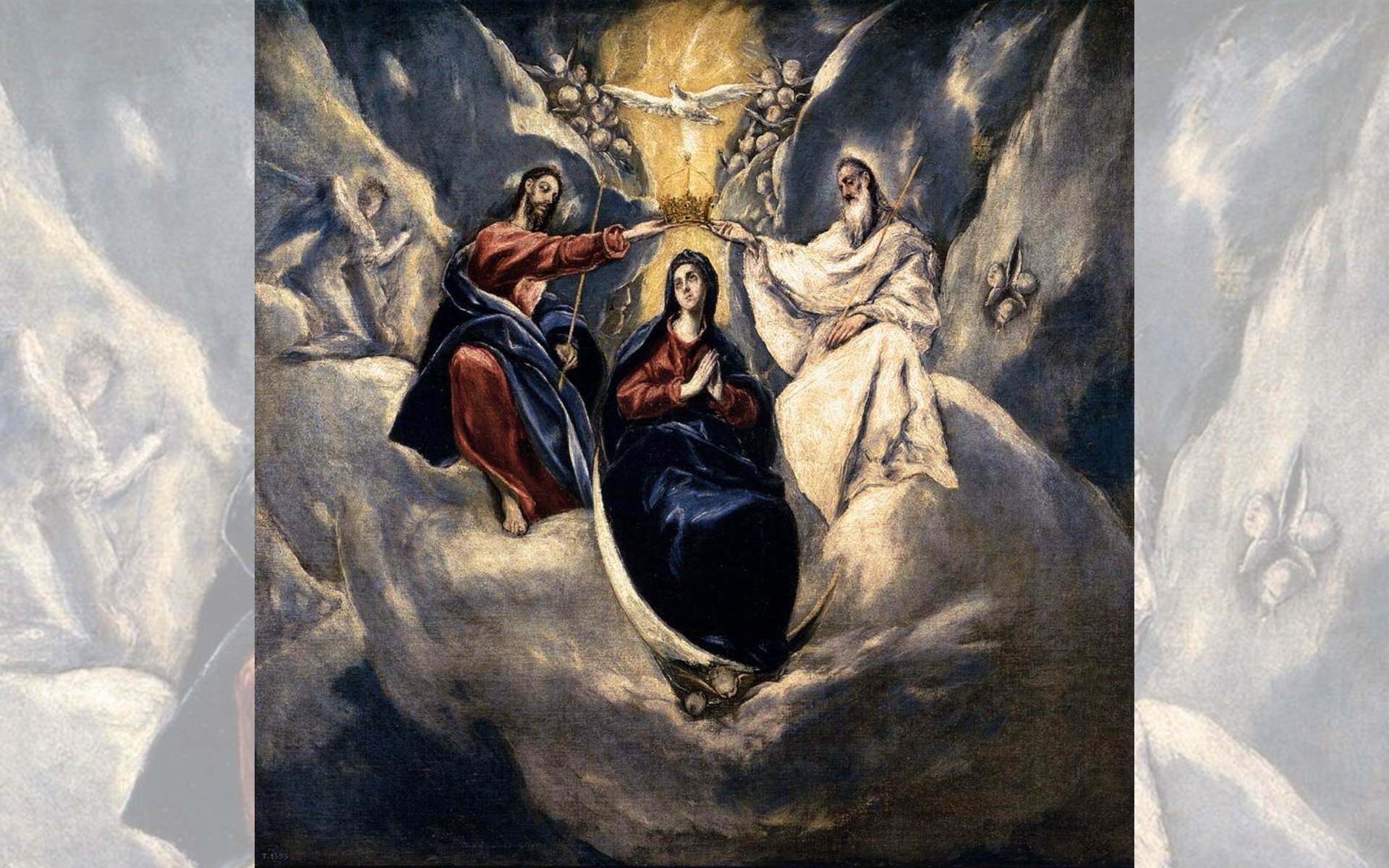 Title: The Coronation of the Virgin
Artist: El Greco
Year: 1591
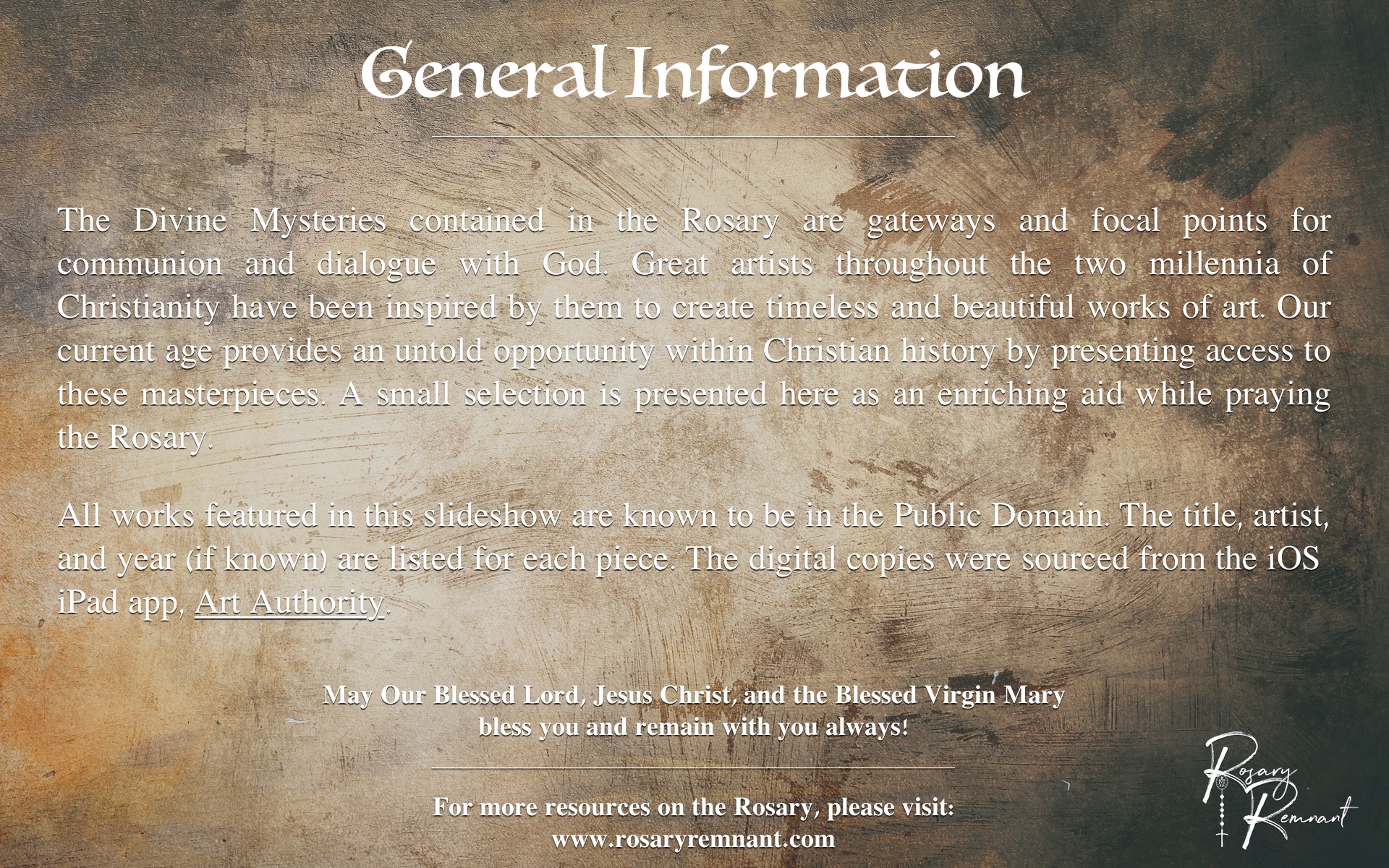 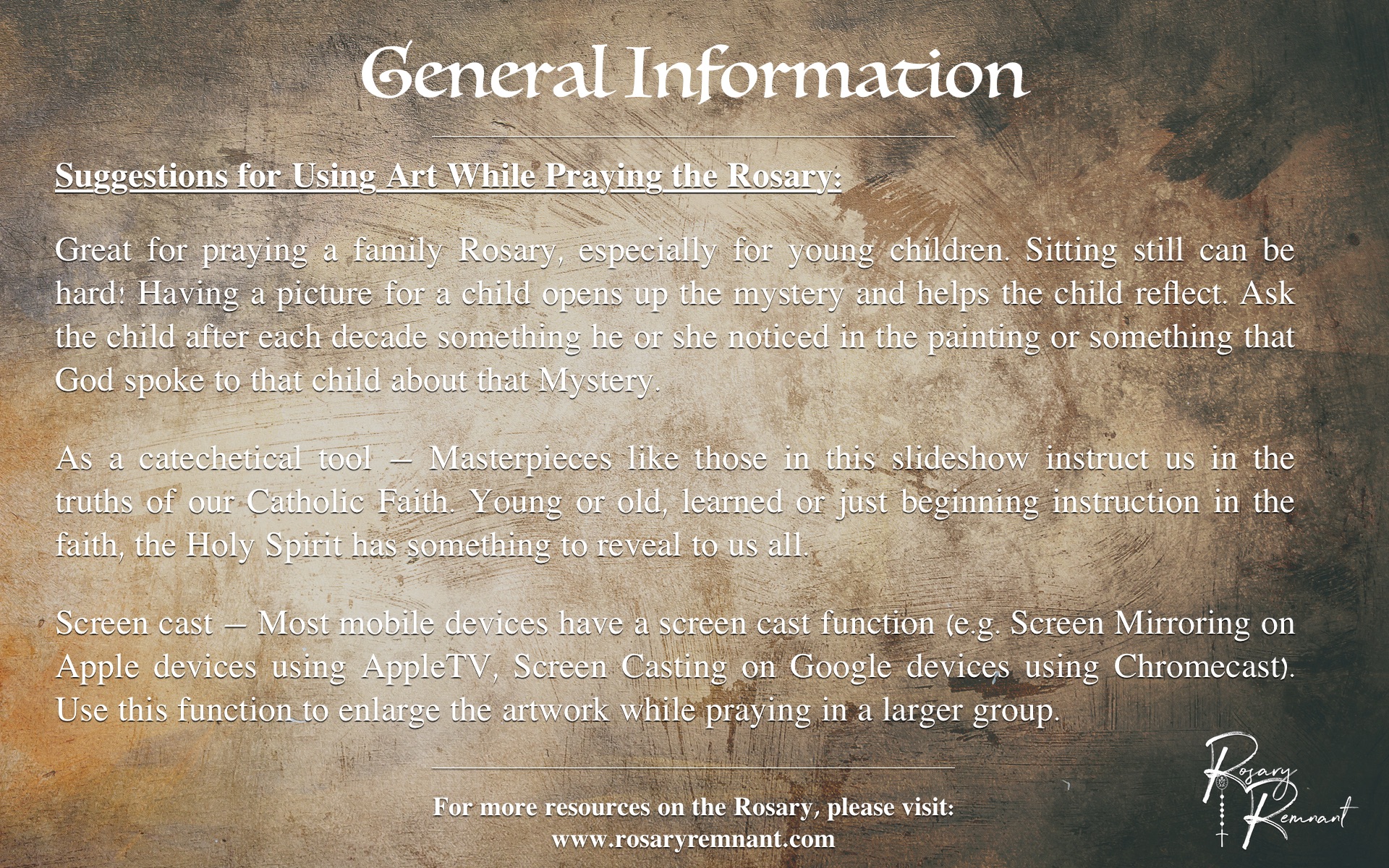